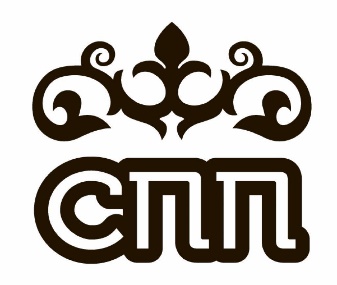 Электронная платформапо охране труда ВНИИ Труда Минтруда.Опыт применения, предложения для развития.
Сентябрь 2023
Томилова ЕкатеринаРуководитель службы охраны труда ООО «Региональная сеть предприятий питания».Профессиональный стаж 22 года.
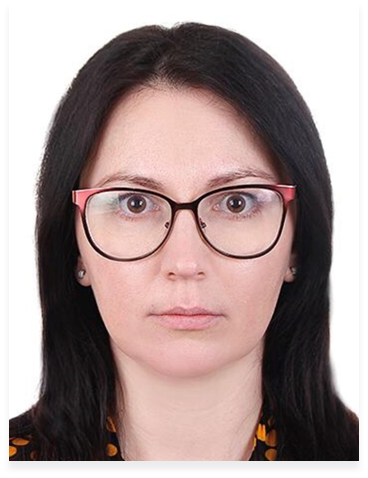 «Снижение формализма в обучении и доступность знаний об охране труда для всех»
[Speaker Notes: Платформа ВНИИ  труда Минтруда откликнулась моей профессиональной миссии.]
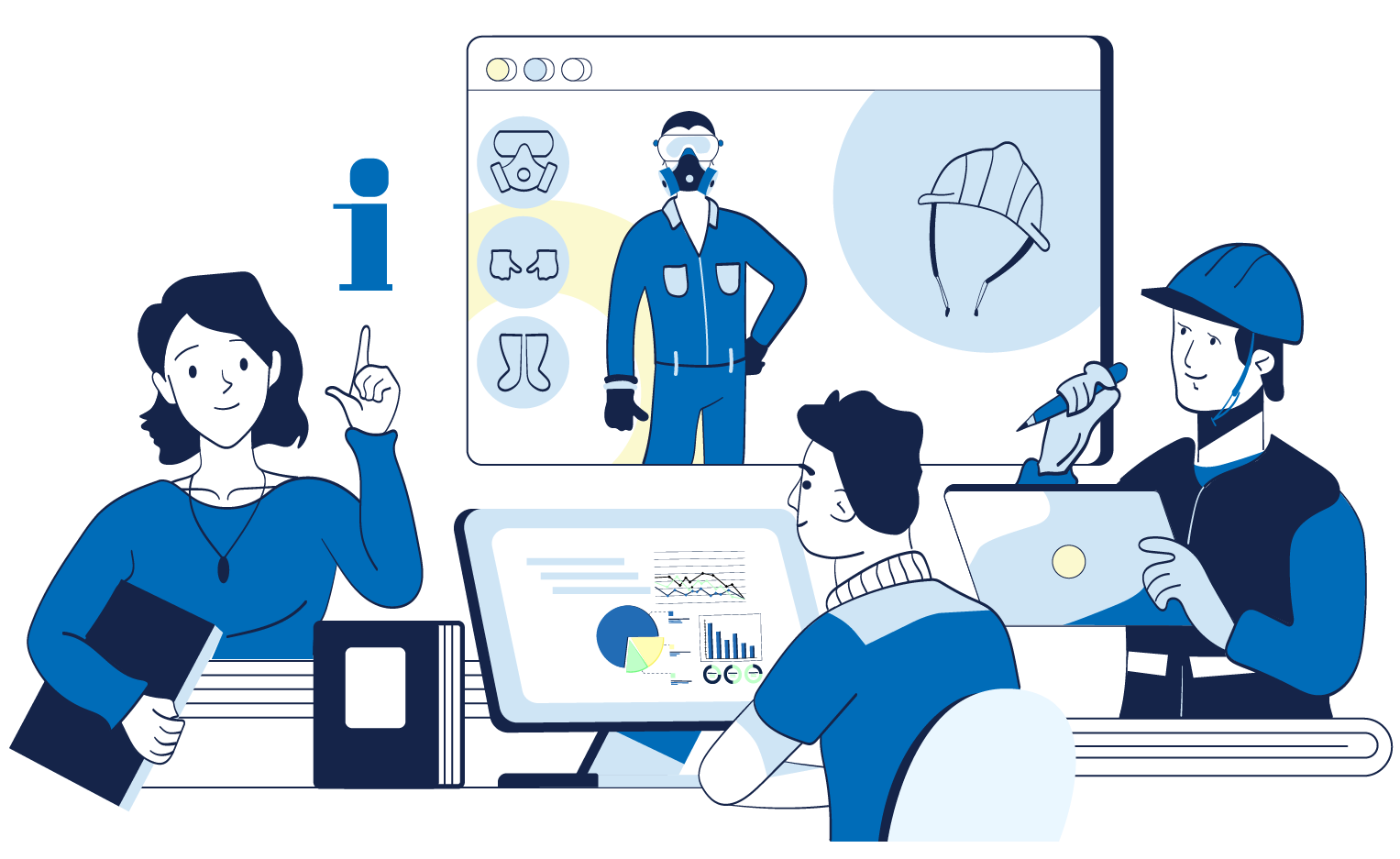 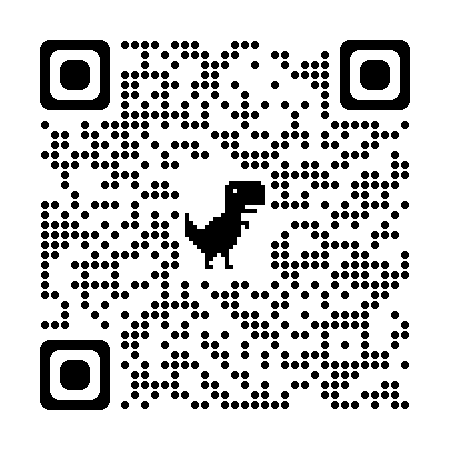 ‹#›
[Speaker Notes: Новому времени- новые форматы.  На слайде вы видите куар-код для входа в Систему.]
Функциональное наполнениеэлектроннойплатформыпо охране труда
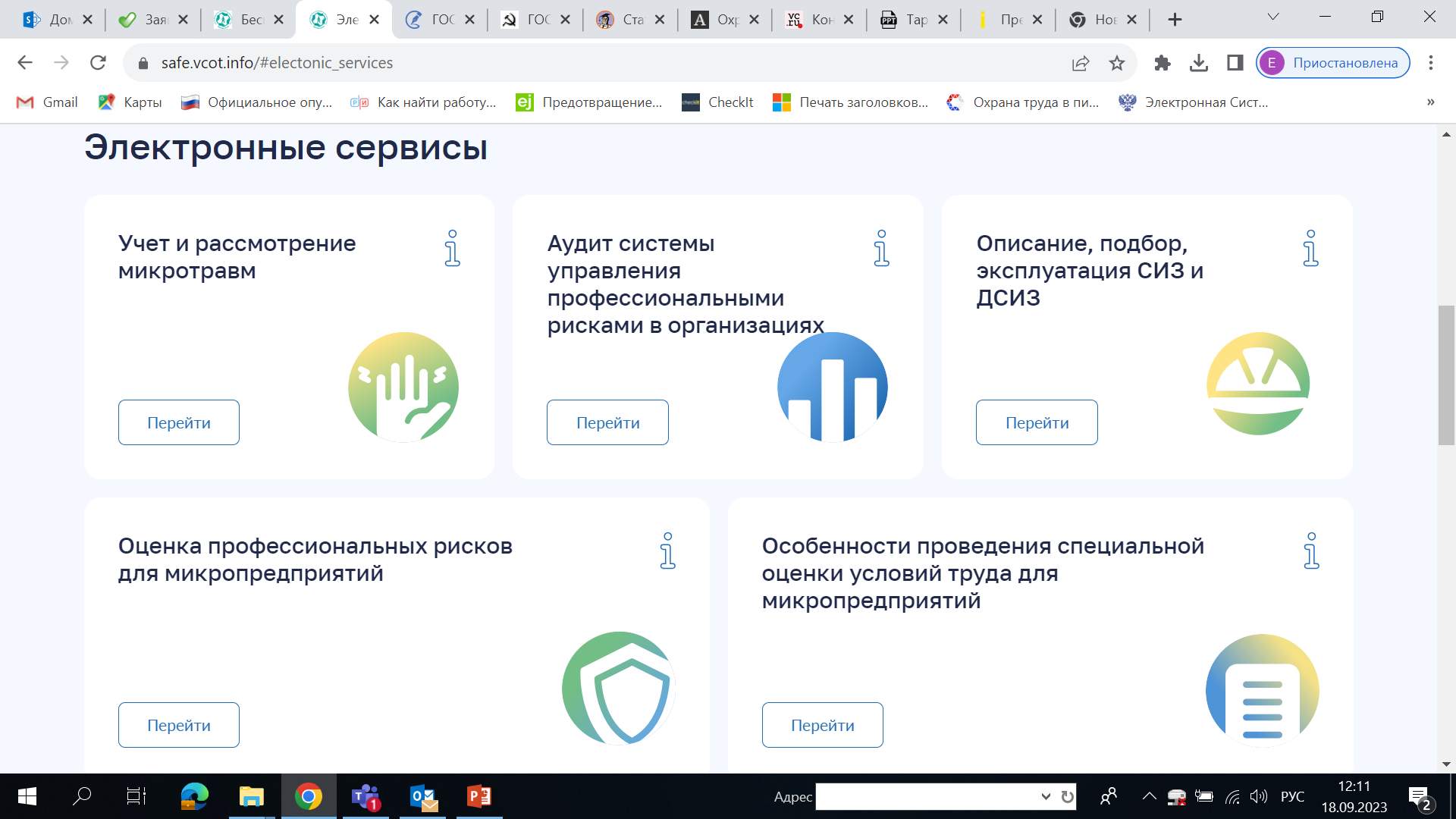 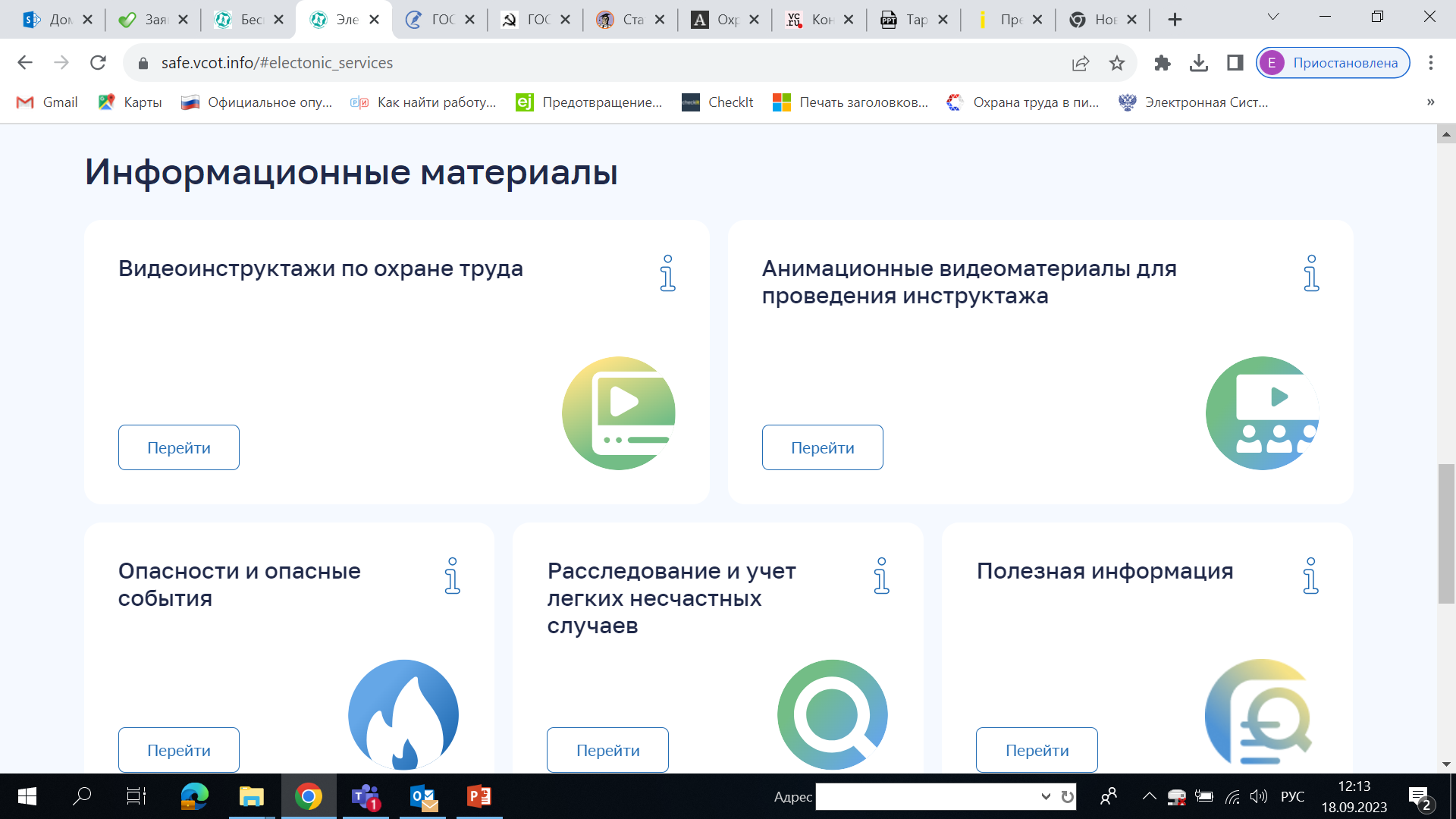 ‹#›
[Speaker Notes: Скорость с какой требуется изучить тот или иной закон, апробировать его в компании, внедрить становится в разы быстрее , чем это было еще  несколько лет назад. По старому нельзя, а по новому не понятно. С началом регуляторной гильотины на специалистов  по охране труда обрушился шквал изменений в законодательстве, который повлек за собой необходимость изменений во внутренних процессах организаций.  
Разобраться в потоке информации и как-то структурировать помогает  электронной платформы по охране труда S.VCOT.INFO

И если в крупных компаниях есть возможность приобретать информационные системы , содержать штат юристов и целые службы профильных отделов и специалистов. 
То маленькие компании, бюджетные организации, столкнулись с тем, что желание соблюдать законодательные  требования есть, а знаний как эффективно это организовать нет.  
Платформа -  это навигатор по какому пути идти. 
В зависимости от вида деятельности платформа дает инструментарий для реализации требований законов или является информационной поддержкой.]
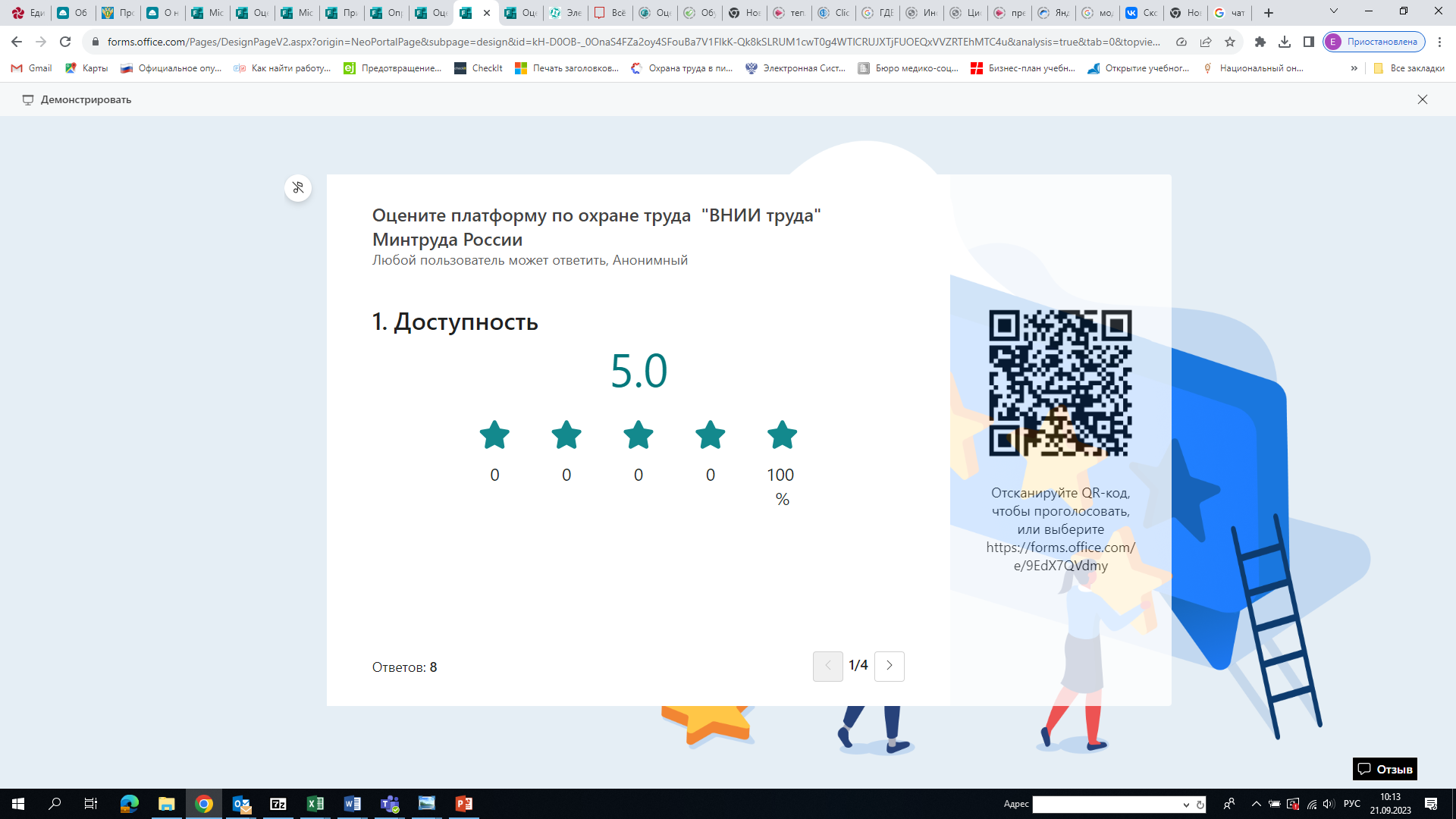 ‹#›
[Speaker Notes: Протестировав сама и отправив ссылку коллегам, через две недели я провела небольшой опрос.  Вы так же можете оценить платформу по 3 критериям и задать вектор развития, отсканируйте куар код. Займет меньше минуты.]
Доступность
Результаты предварительного опроса
Информативность
Актуальность
‹#›
[Speaker Notes: Результаты опроса очень показательны. 
При этом на опрос отвечали не только профильные специалисты]
Предложения для развития:
предусмотреть обратную связь (feedback, contact form, chat bot).
 расширять количество видео-инструктажей. 
конструктор документов для расследования несчастных случаев ( акт Н-1)
тестирования по итогам обучения (инструктажей), с внесением в реестры Минтруда.
своевременное обновление актуальными документами.
Chat bot, который способен составить текст по запросу пользователя.
инструменты инклюзии ( иммерсионное чтение, увеличенный шрифт с контрастным разрешение экрана, распознавание голоса).
[Speaker Notes: По результатам опроса поступили предложения для развития, они представлены на слайде.]
ООО «Региональная сеть предприятий питания»
поддерживая развитие платформы 
ВНИИ труда Минтруда России 
Предлагает для размещения  на платформе обучающие видео по охране труда (оказание первой помощи).
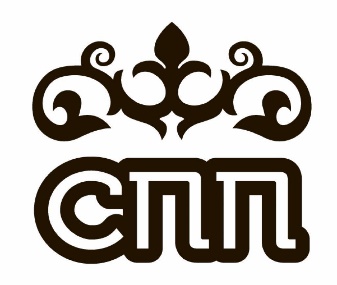 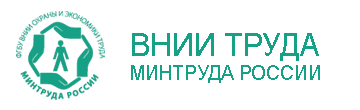 ‹#›
[Speaker Notes: Наша компания так же предлагает  другим компаниям поддержать развитие платформы.]
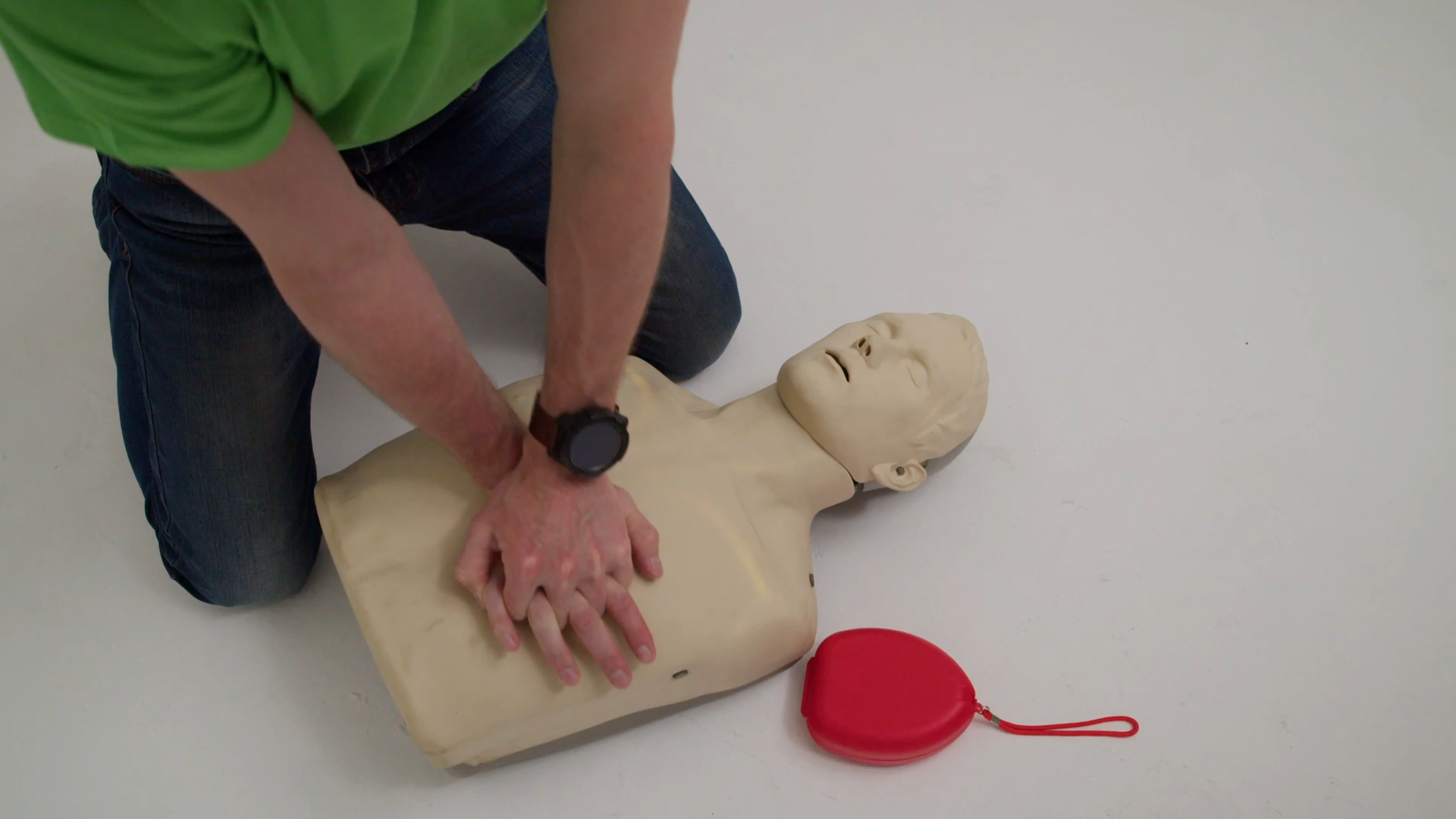 Divider Slide
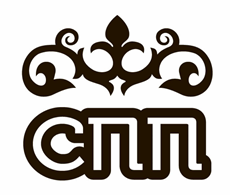 Благодарю за внимание!